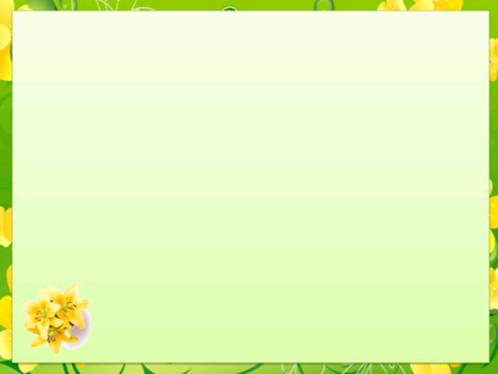 Муниципальное бюджетное общеобразовательное учреждение
«Большекетская средняя школа» 


«Использование мнемотехники в работе с детьми дошкольного возраста»
Карасёва Ольга Валентиновна
 воспитатель
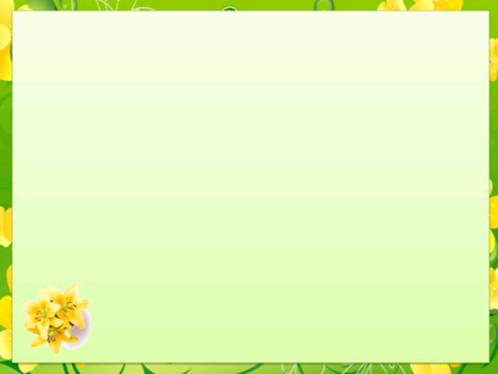 Что такое мнемотехника? Цель. Актуальность.
Мнемотехника – это система методов и приемов, обеспечивающих эффективное запоминание, сохранение и воспроизведение информации. 
Цель: создание условия для работы с детьми дошкольного возраста с помощью мнемотехники.
Актуальность мнемотехники для дошкольников обусловлена тем, что как раз в этом возрасте у детей преобладает зрительно-образная память. Чаще всего запоминание происходит непроизвольно, просто потому, что какой-то предмет или явление попали в поле зрения ребенка.
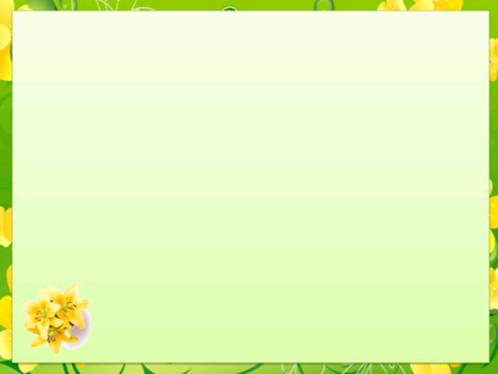 Мнемотехника помогает развивать:
Внимание
Усидчивость
Мелкую моторику
Интерес к обучению
Логическое мышление
Воображение
Зрительную и слуховую память
Кругозор
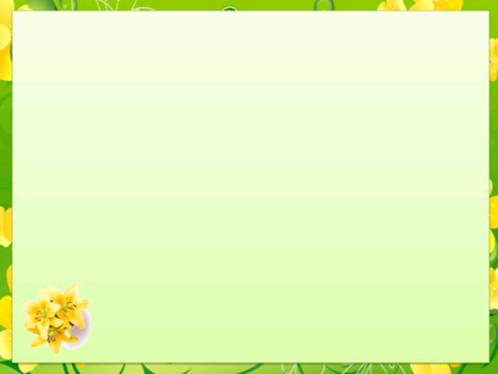 Использование мнемотехники
Физическое развитие
при обучении составлению рассказов
при пересказах художественной литературы
При воспитании навыков самообслуживания, культурно-гигиенических навыков
при заучивании стихов, песен
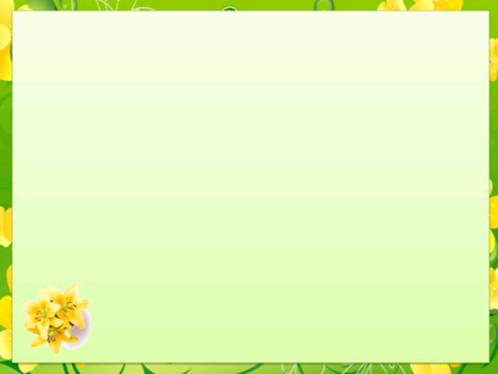 Структура мнемотехники (строится от простого к сложному)
МНЕМОКВАДРАТЫ
МНЕМОДОРОЖКА
МНЕМОТАБЛИЦА
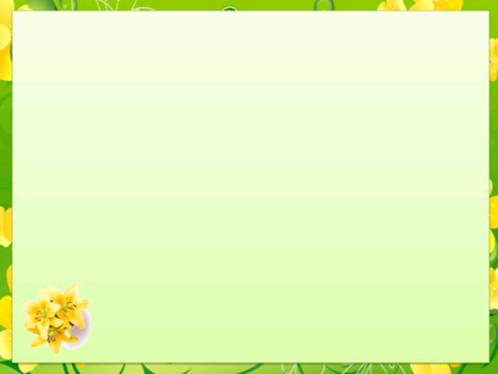 Мнемоквадрат это квадрат, на котором схематично изображается какой-либо предмет, действие или направление действия, либо признак.
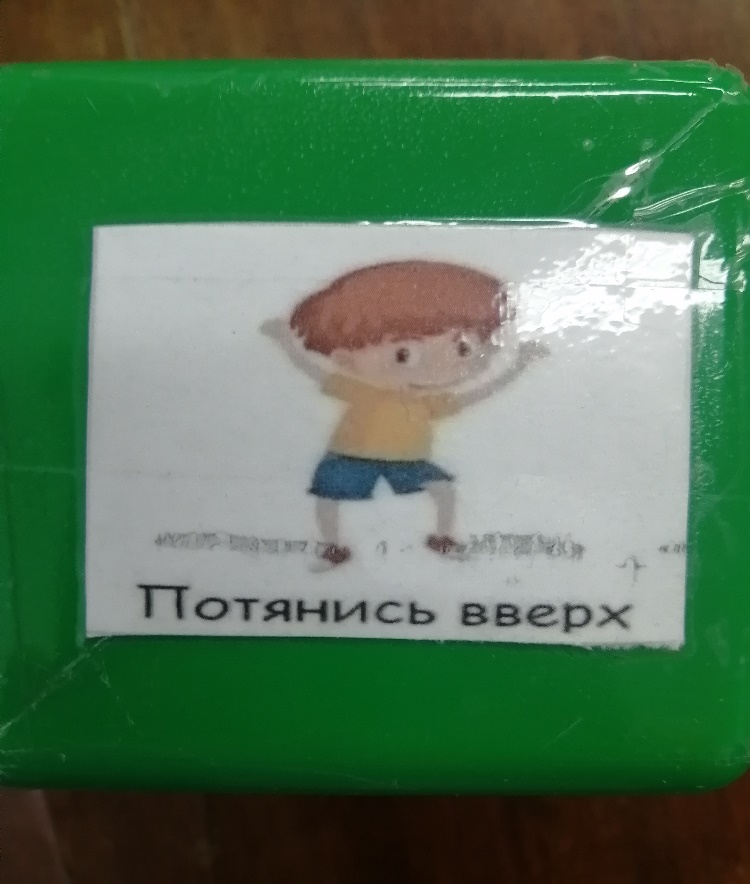 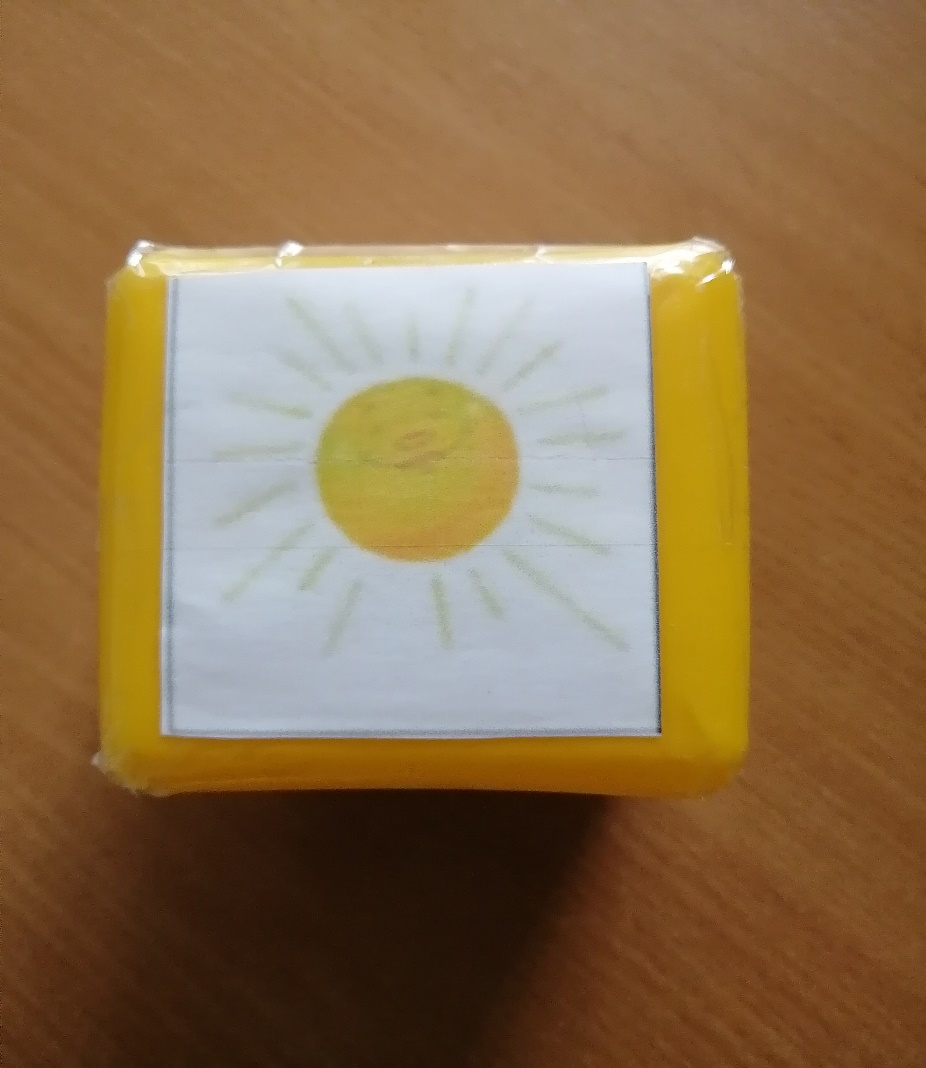 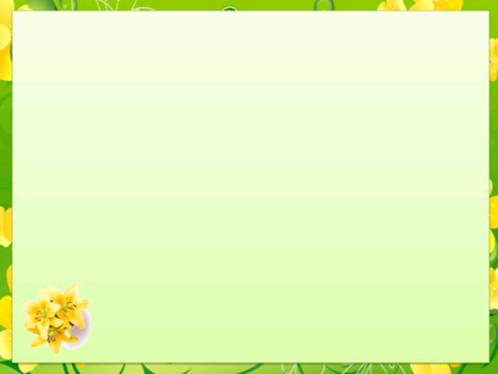 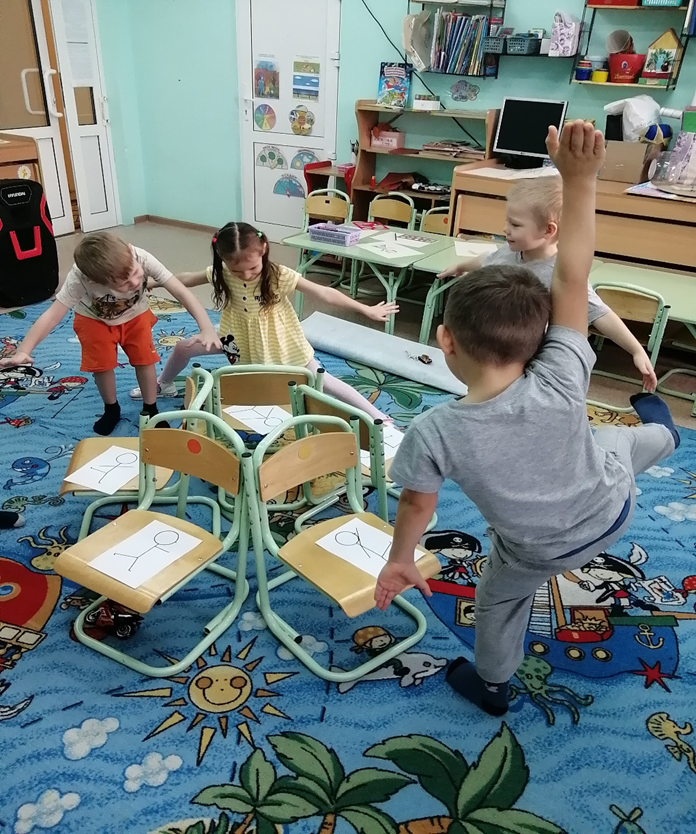 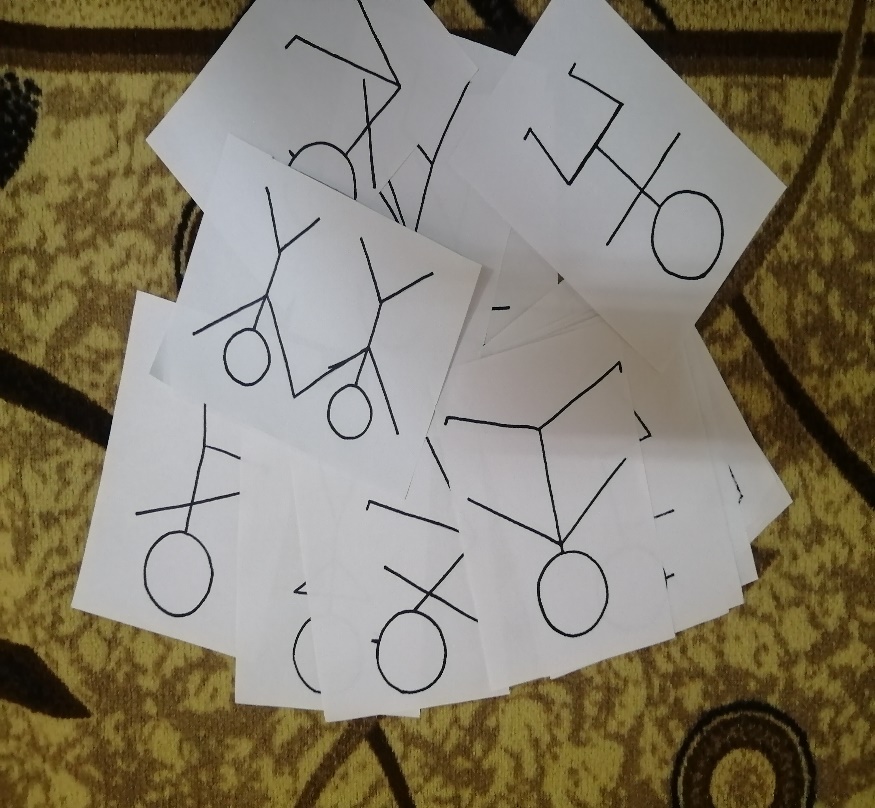 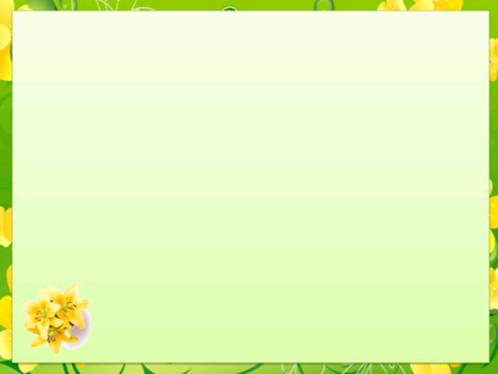 Мнемодорожка это последовательность изображений, которые расположены в ряд.
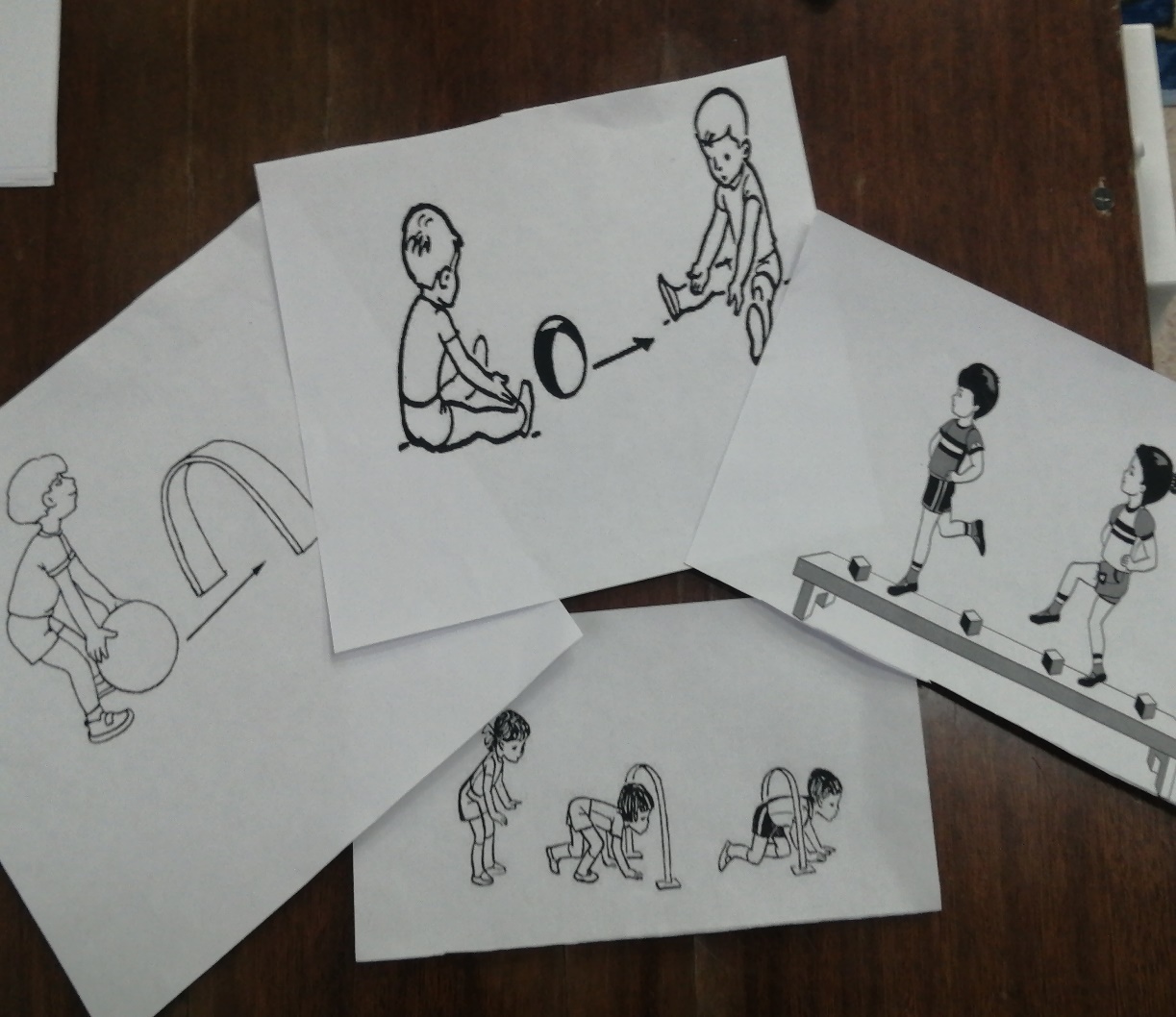 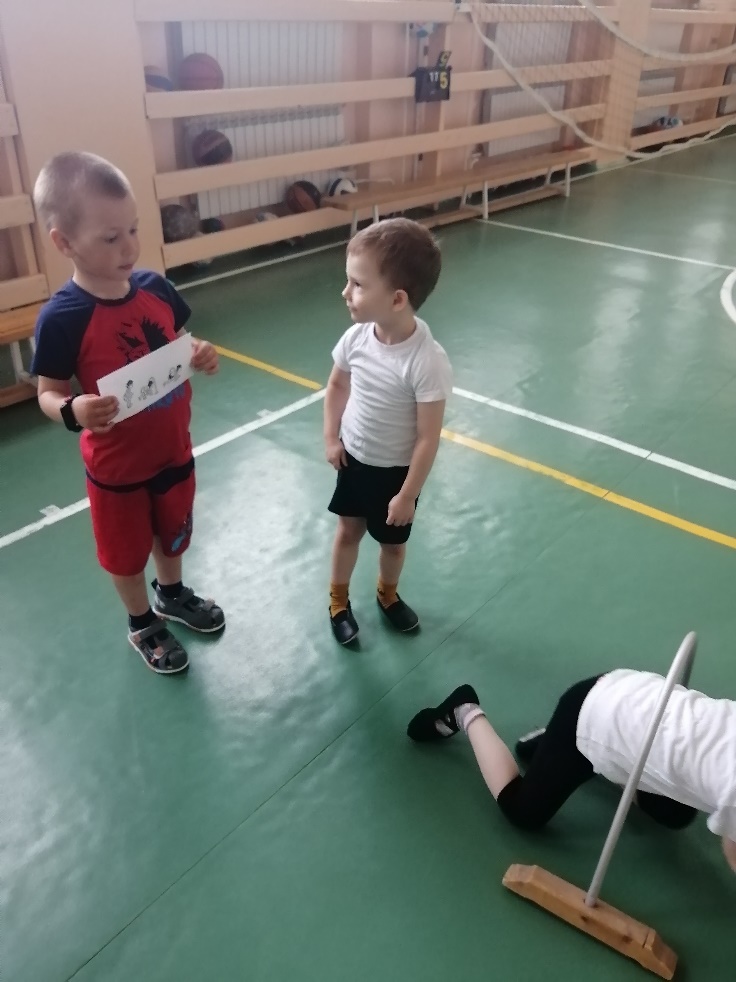 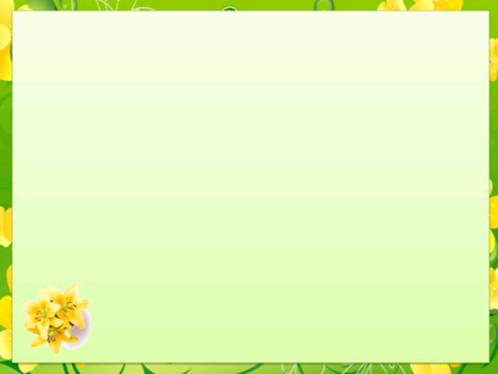 Составление рассказов
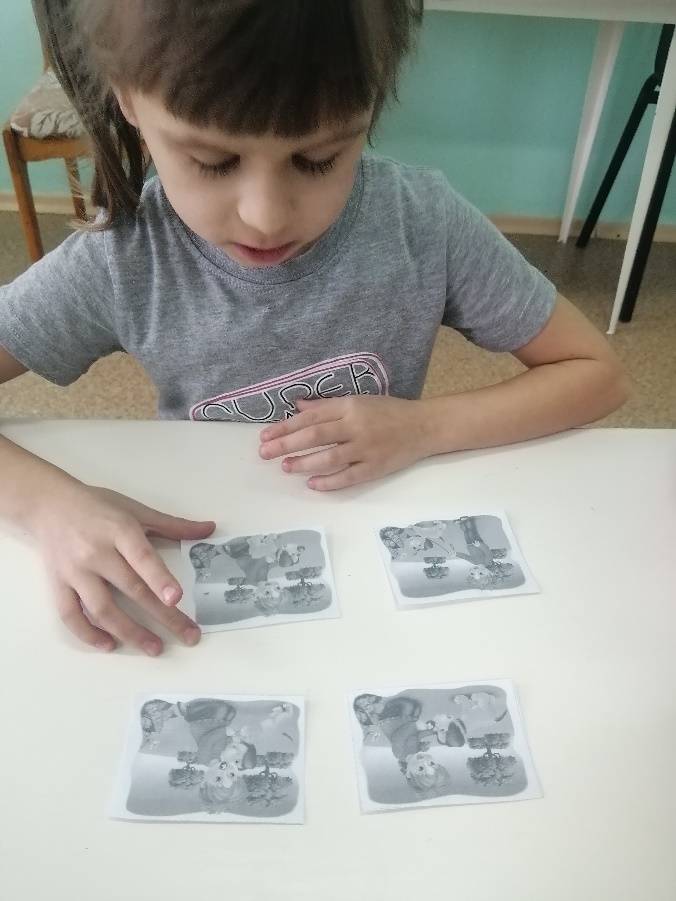 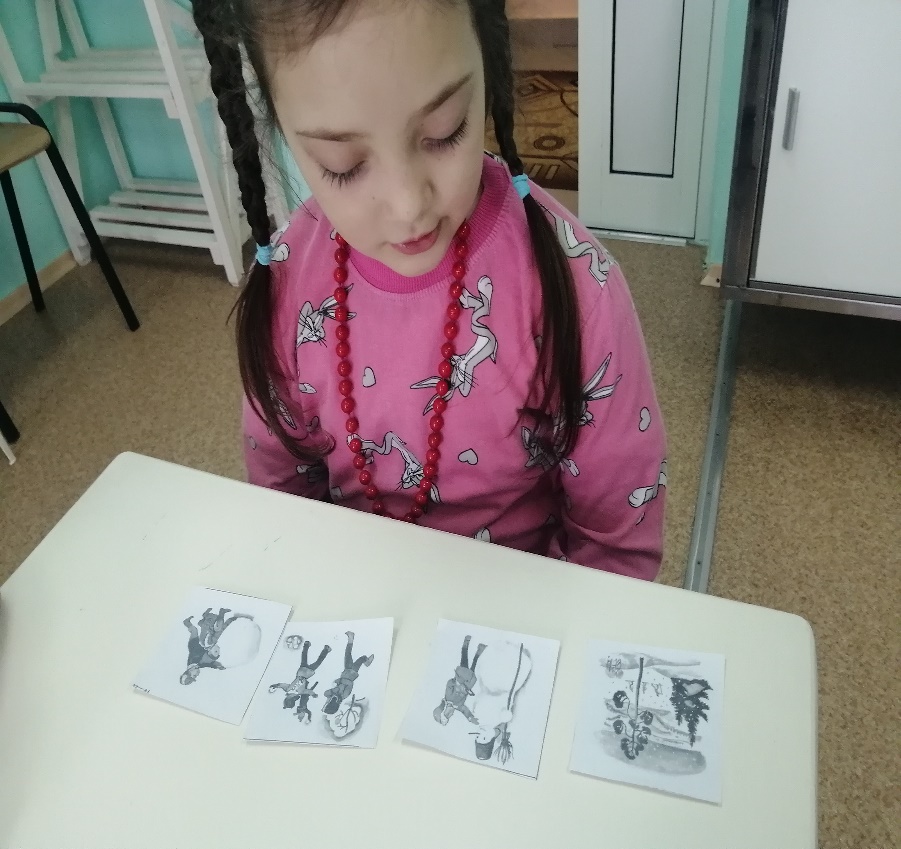 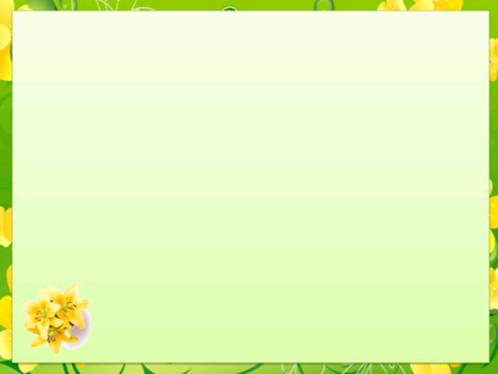 Мнемотаблица это схемы, состоящие из последовательного расположенных изображений- символов, в которых зашифровано содержание текстов.
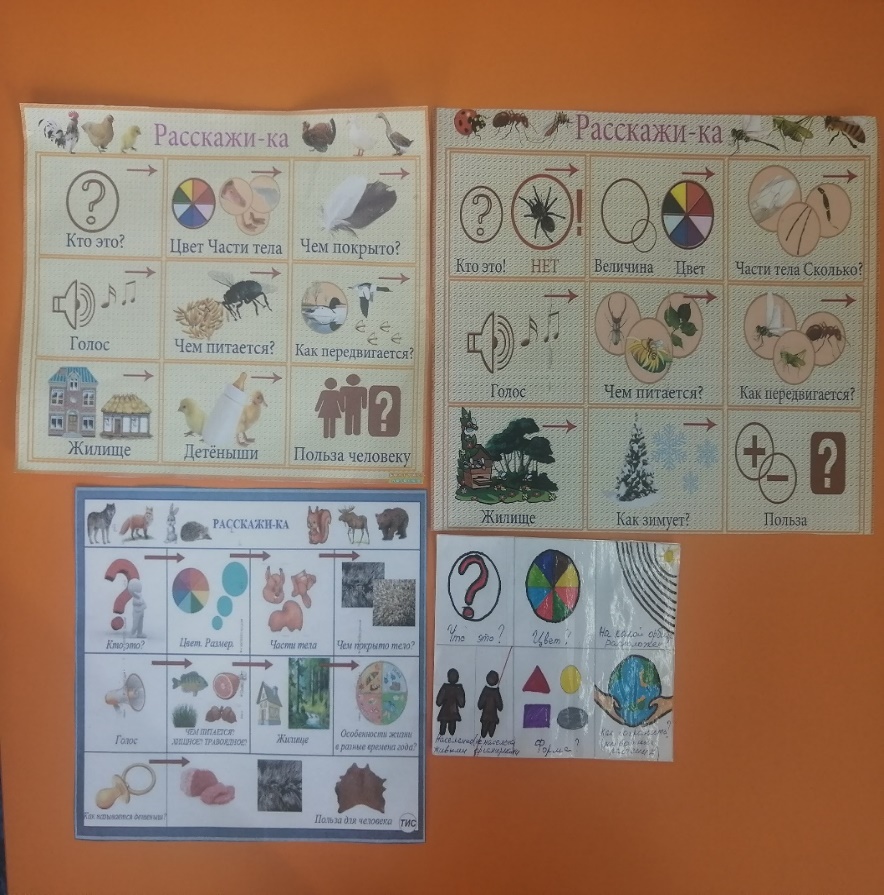 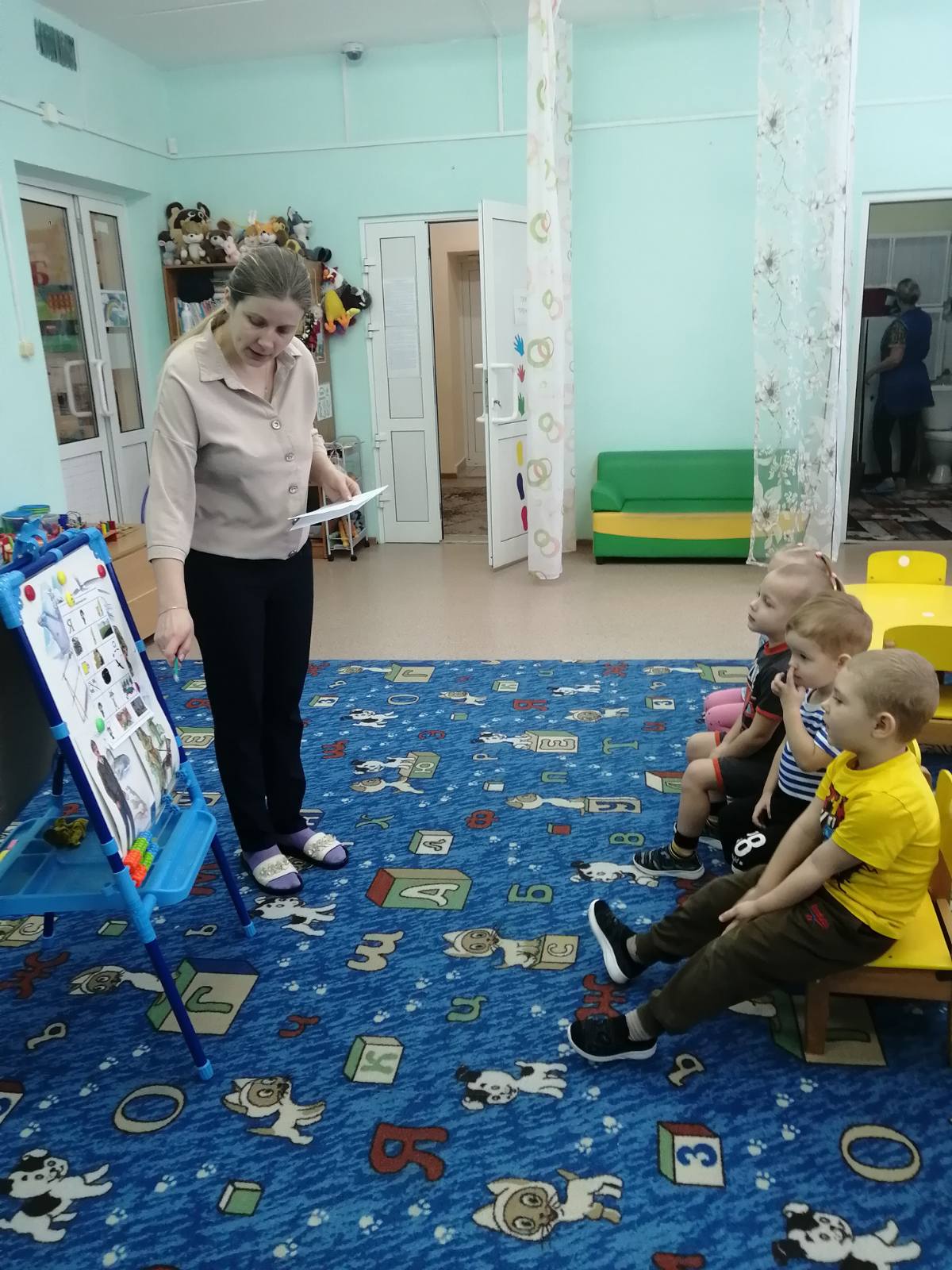 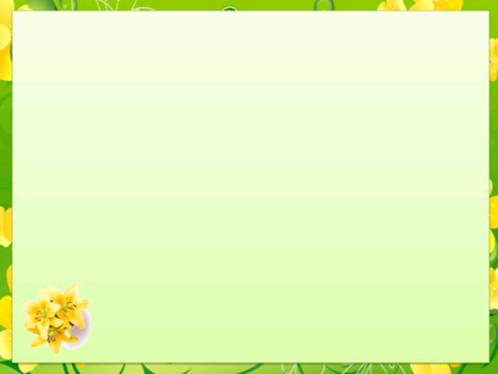 Заучивании стихов, песен.
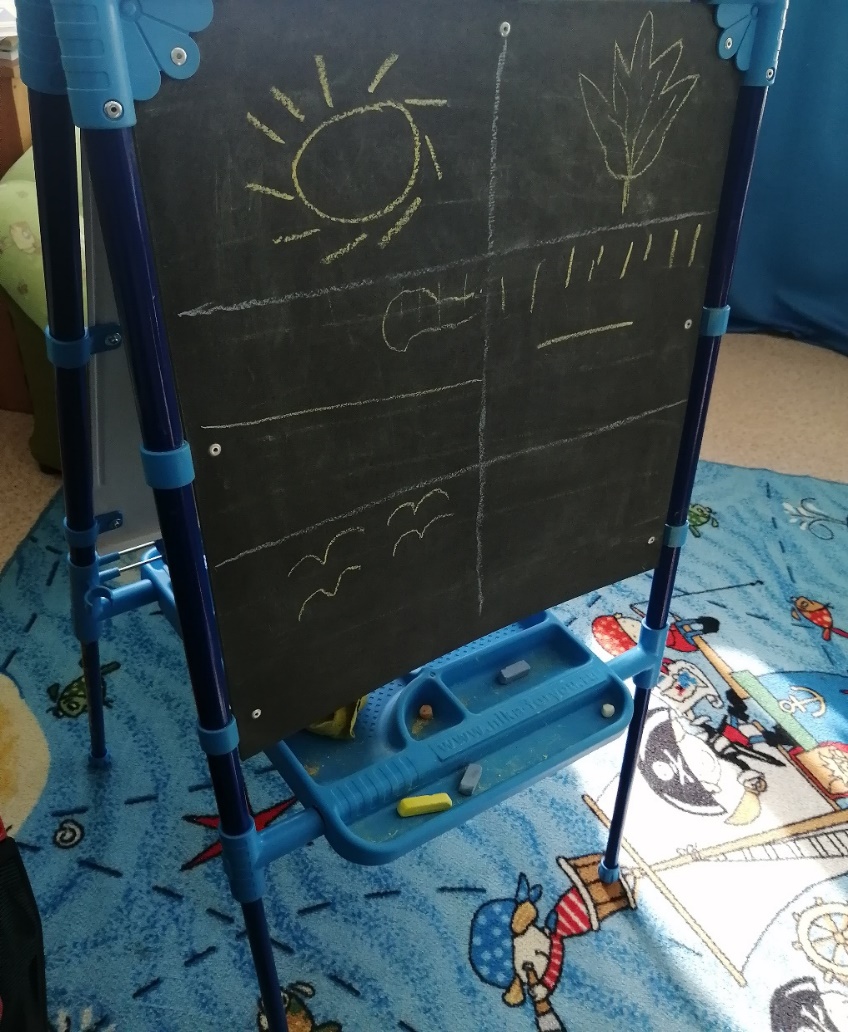 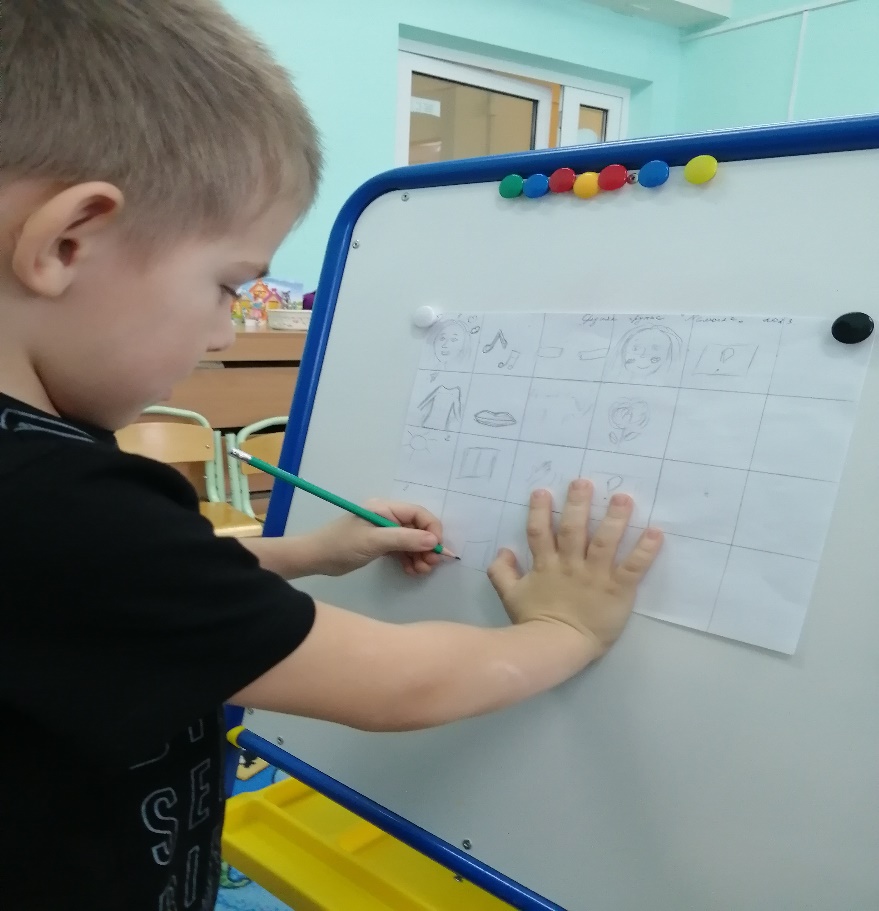 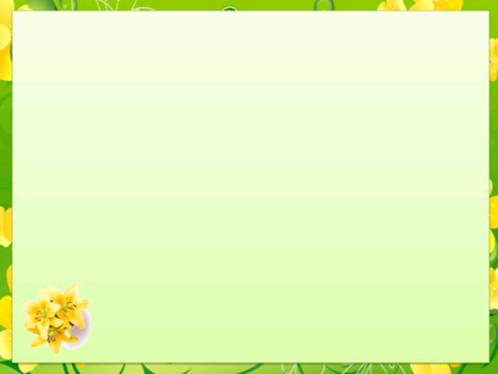 Расскажи-ка
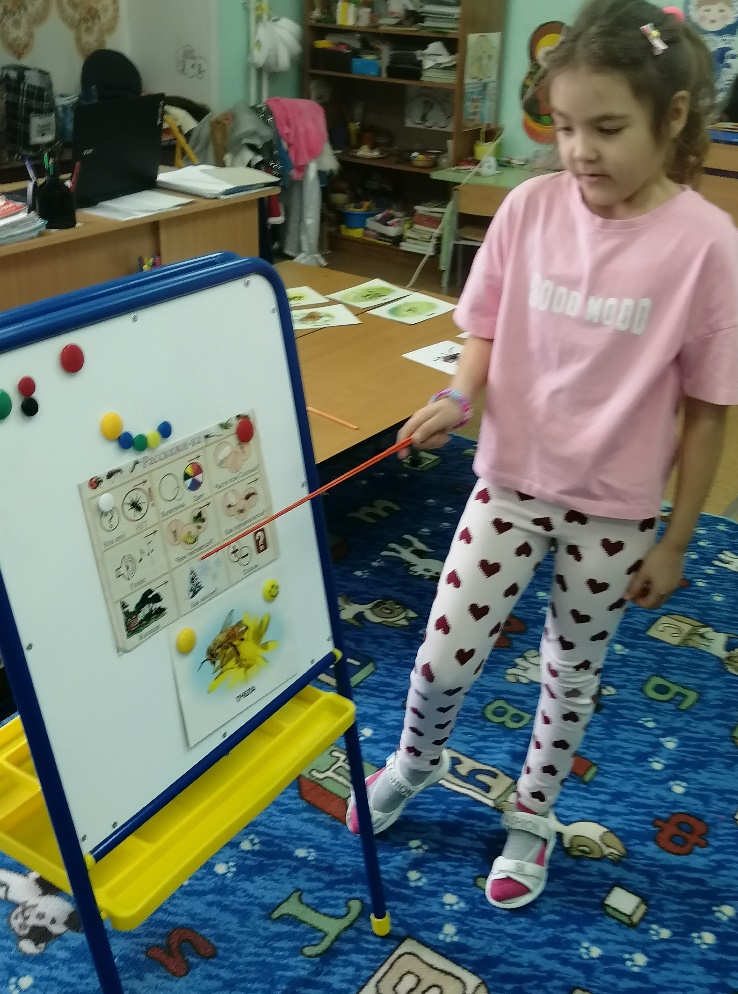 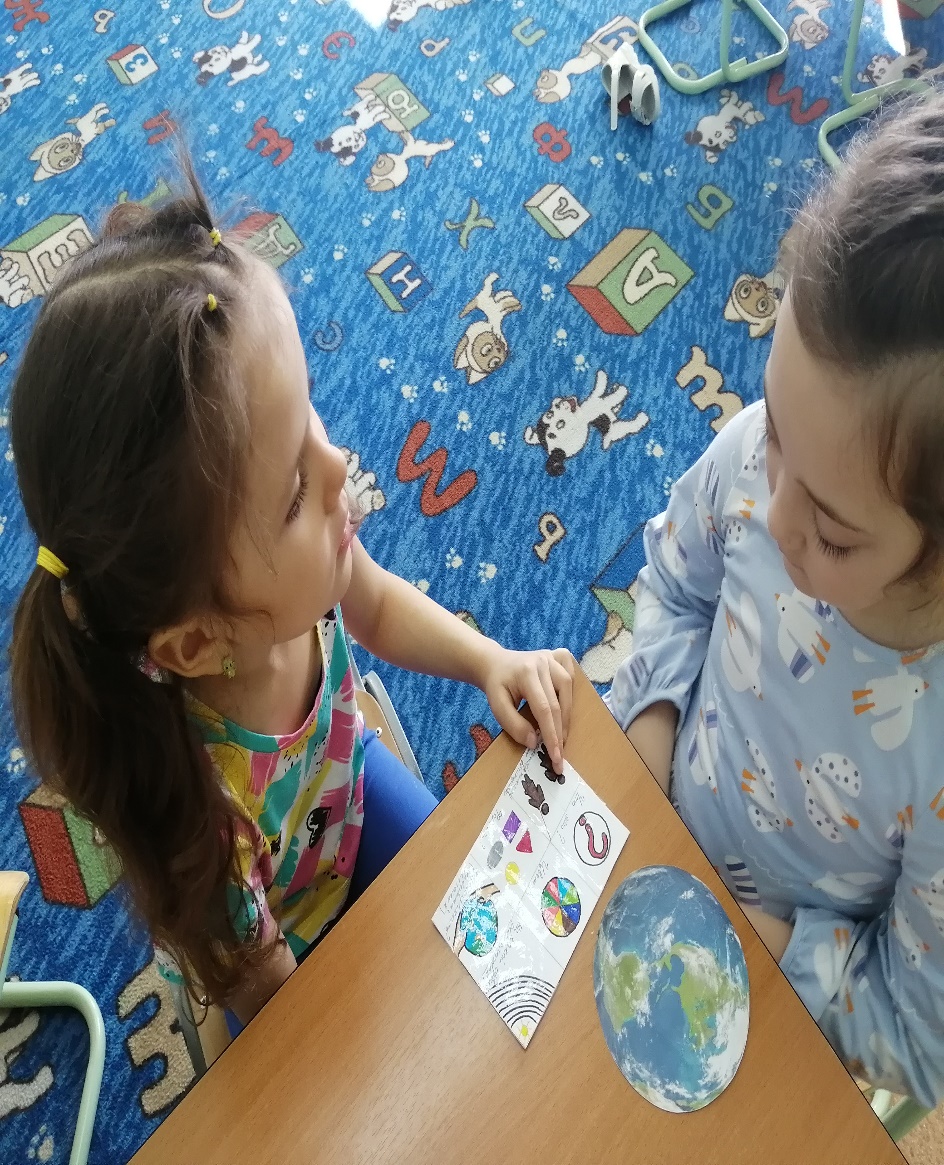 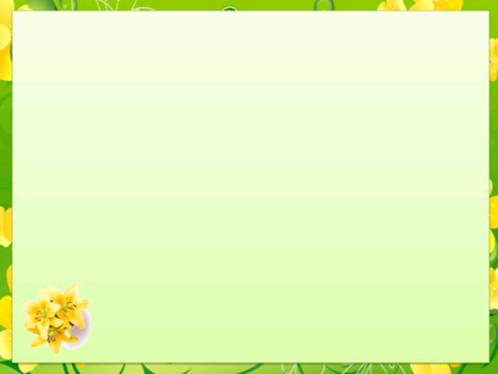 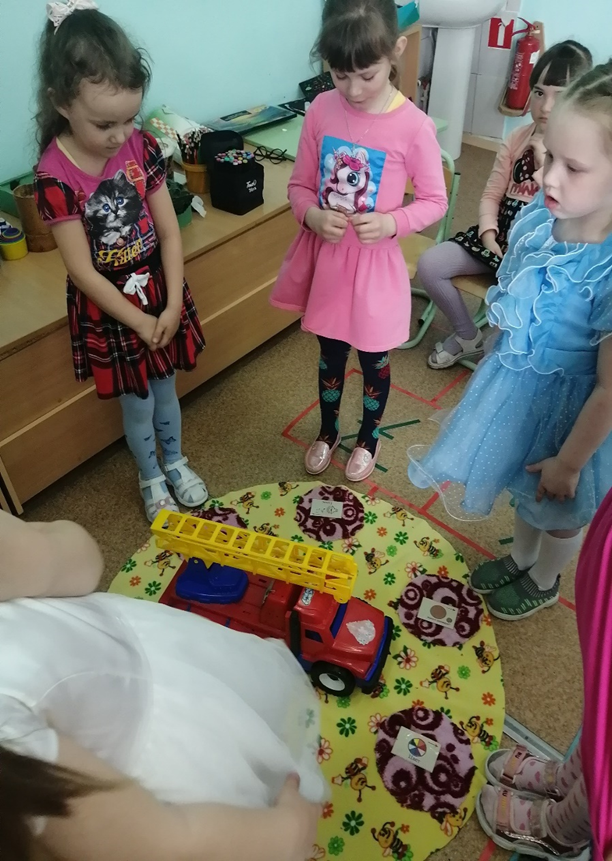 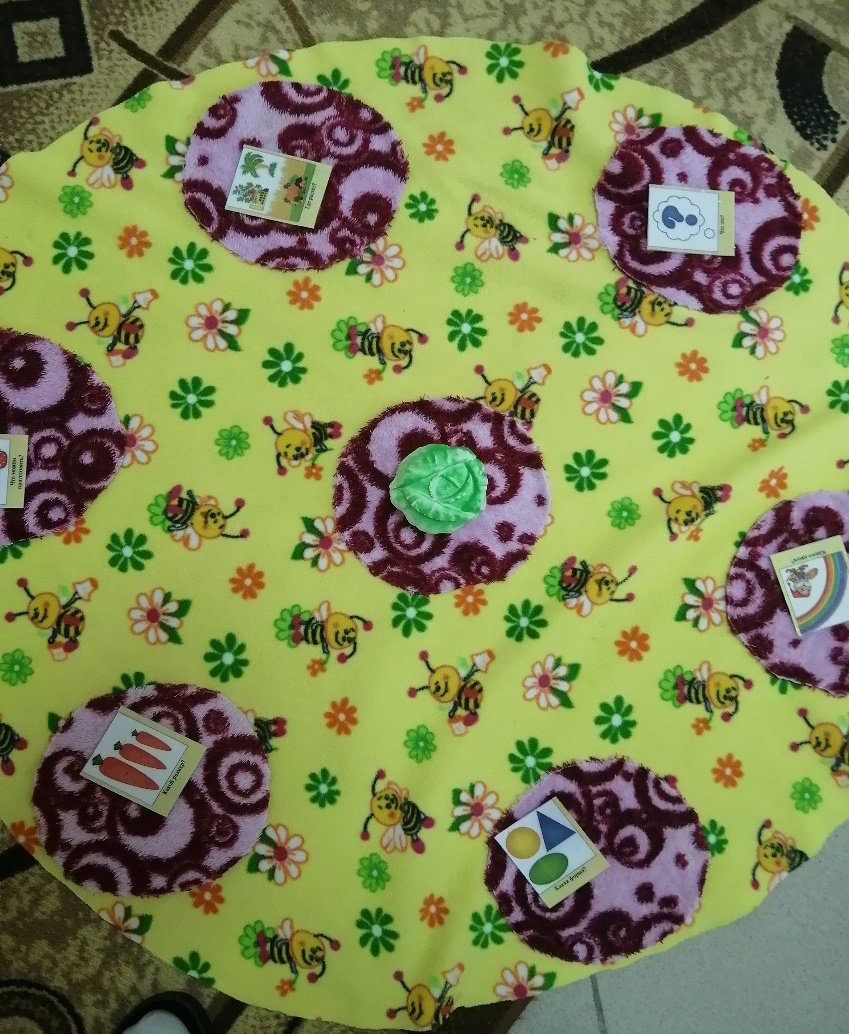 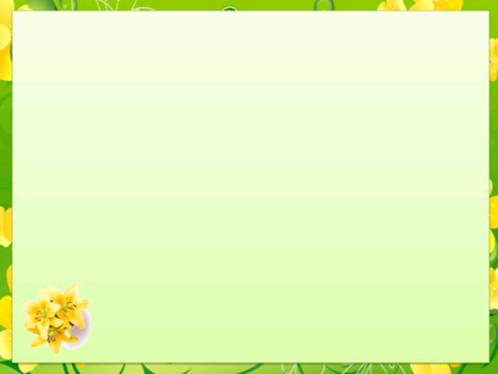 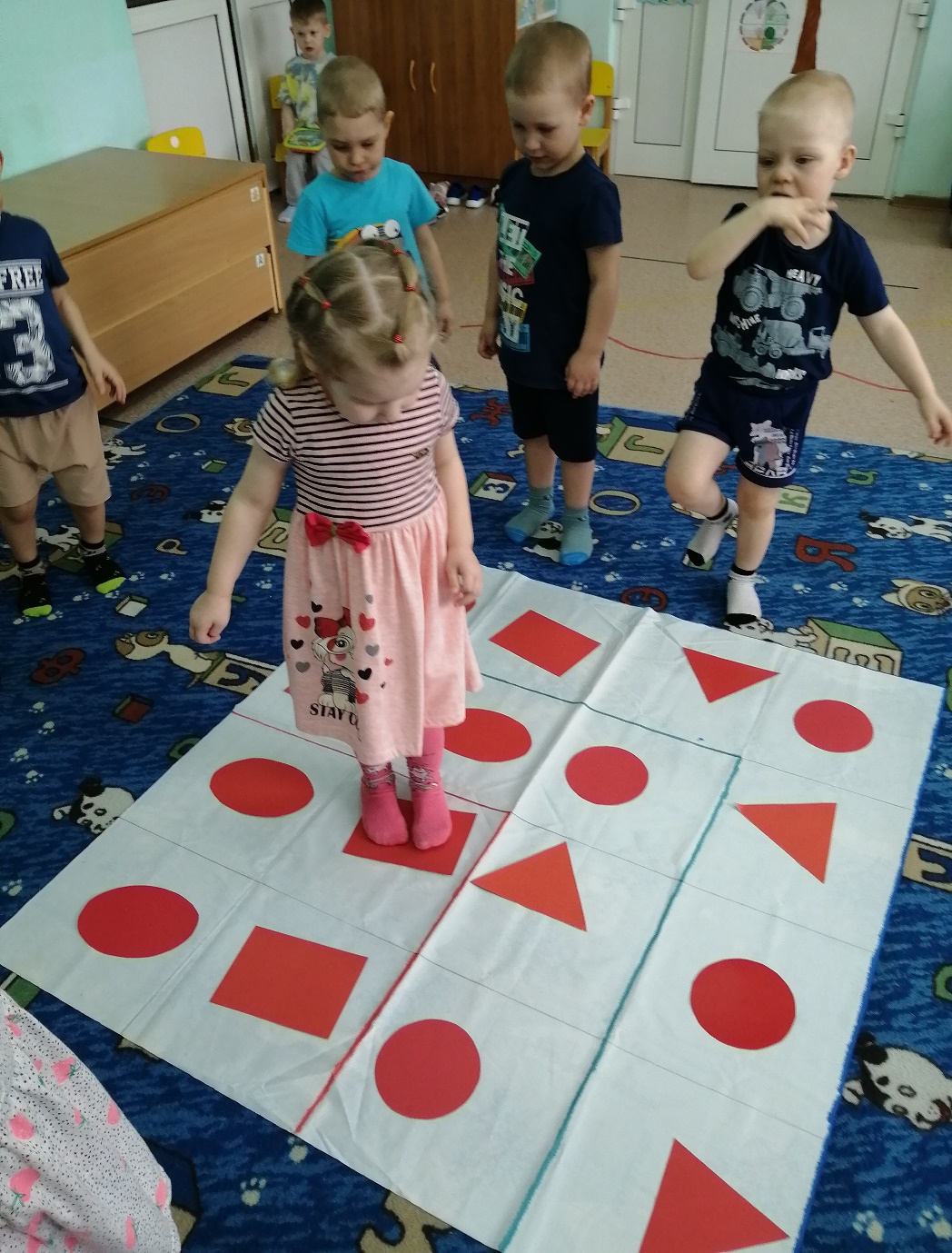 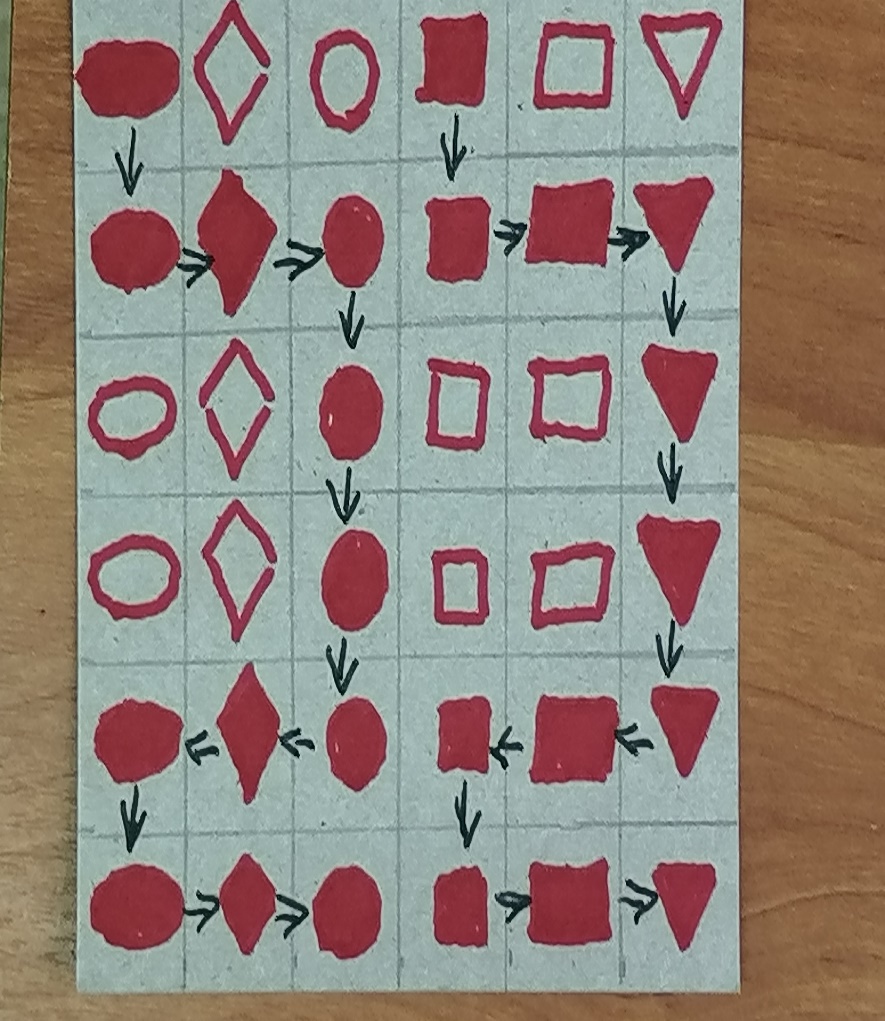 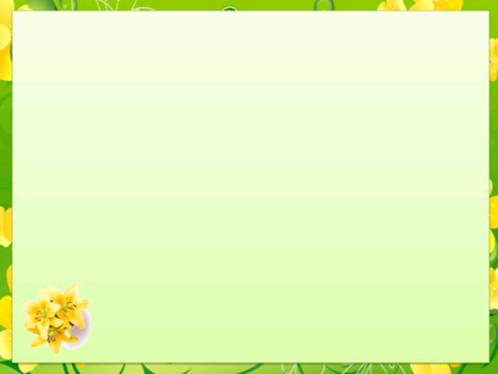 При воспитании навыков самообслуживания, культурно-гигиенических навыков
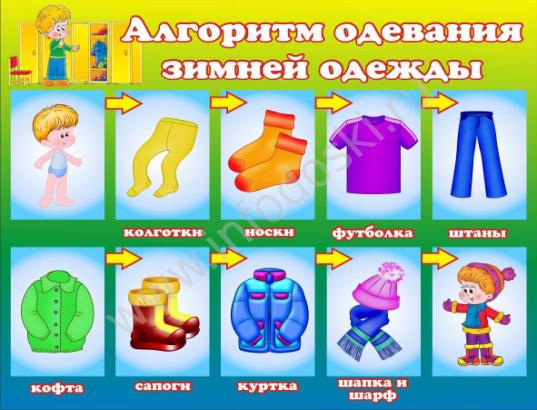 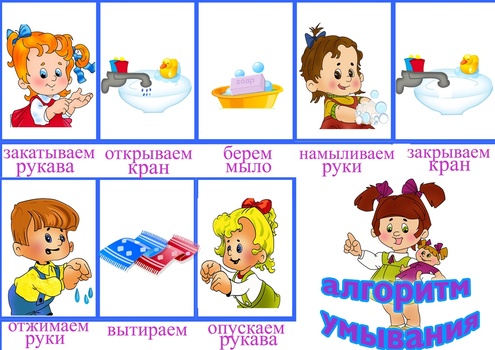 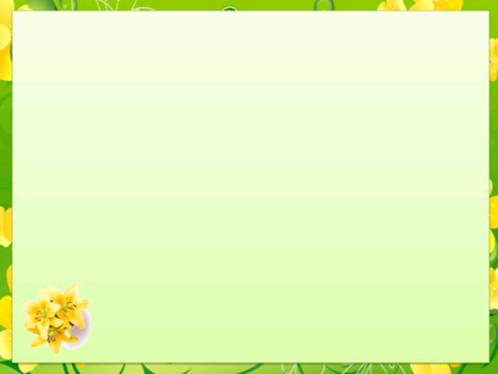 Результаты
у детей увеличивается круг знаний об окружающем мире; 
появляется желание пересказывать тексты, придумывать интересные истории; 
появляется интерес к заучиванию стихов и песен; 
словарный запас выходит на более высокий уровень; 
дети преодолевают робость, застенчивость, учатся свободно держаться перед аудиторией.
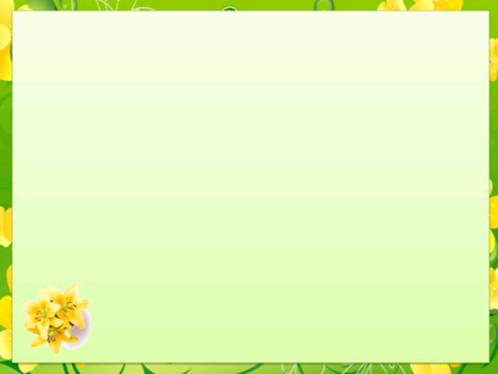 Спасибо за внимание!






Контактные данные: 
тел. 89535815213 
Эл. почта: mashaolya30@mail.ru